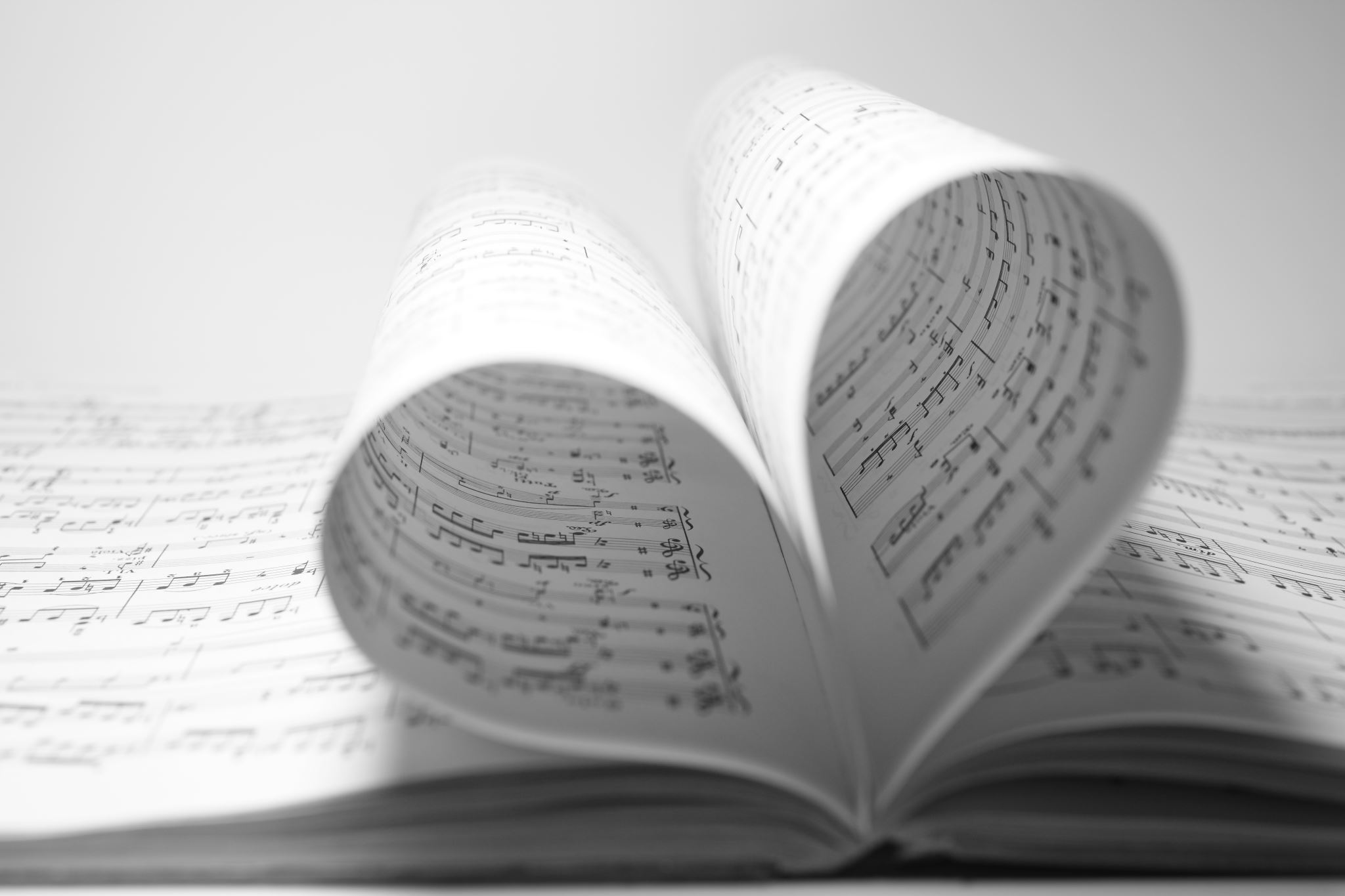 I. Un être brisé
II. Un être restauré
Psaume 38  (NBS)
II. Un être magnifié par Grâce
I. Un être brisé
« Je suis sans force, complètement écrasé»
« Mes meurtrissures sont puantes et purulentes à cause de mon imbécilité»…
« Je suis courbé, accablé à l’extrême»
« C’est Toi Seigneur que j’attends 
C’est Toi qui répondras Seigneur, mon Dieu »
« Mon Dieu , ne t’éloigne pas de moi !
Viens vite à mon secours, Seigneur, mon salut !»
II. Un être restauré
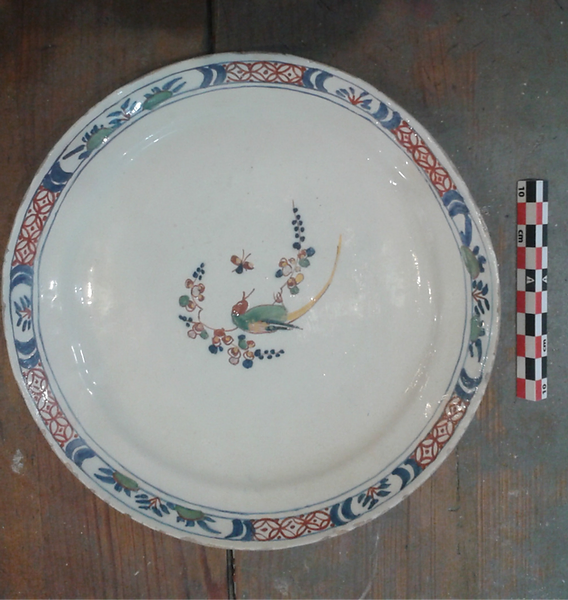 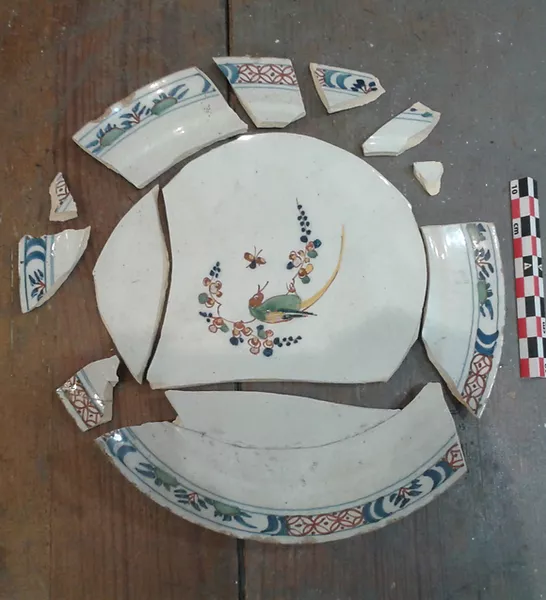 Le KINTSUGI
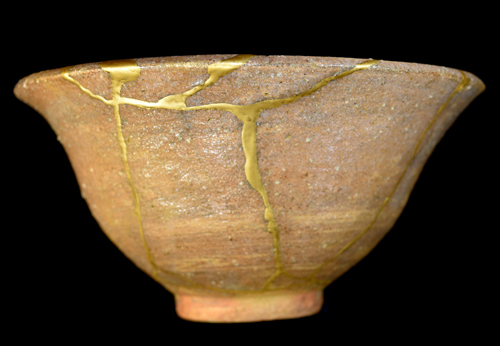 II. Un être magnifié par la Grâce de Dieu
« Puisque nous avons été déclarés justes en raison de notre foi,
Nous sommes en paix avec Dieu grâce à notre Seigneur Jésus-Christ.
Par Lui, nous avons eu accès, au moyen de la foi, à ce don gratuit de Dieu
Dans lequel nous nous trouvons désormais établis.
Et notre fierté se fonde sur l’espérance d’avoir part à la gloire de Dieu.»
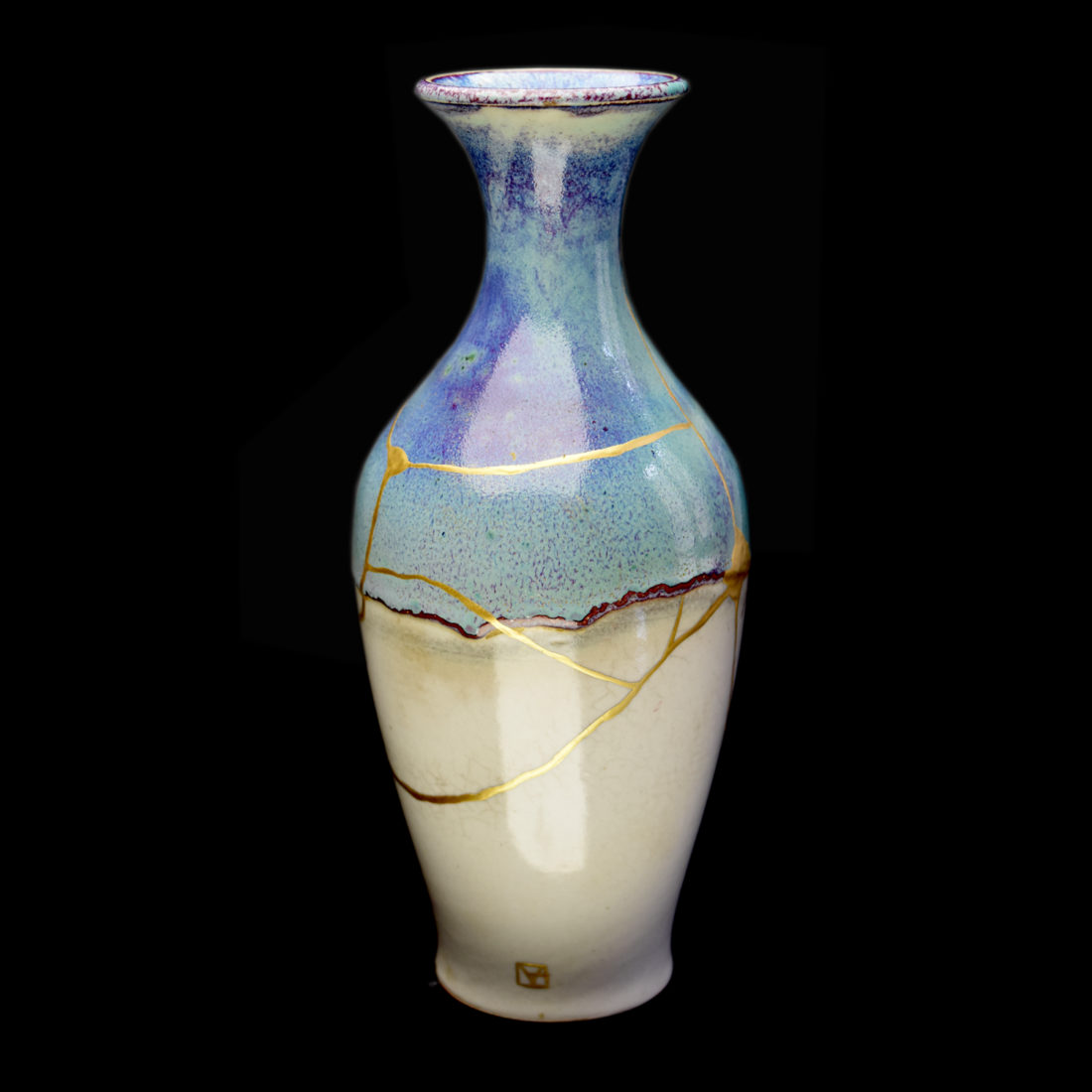 DIEU, Artisan de ma vie